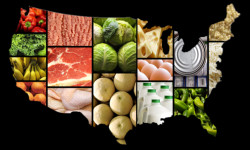 Establishing Retail Food Safety Policy
The Federal, State & Local Perspective
Regulatory Oversight Structure
How are regulations developed and revised?
How are regulations interpreted and implemented?
How is program effectiveness assured?
What opportunities are there for improvement?
Thank you!
Kevin Smith, Director, Retail Food & Cooperative Programs Coordination Staff, CFSAN, FDA
kevin.smith@fda.hhs.gov 
Therese Pilonetti, Unit Manager, Division of Environmental Health and Sustainability, Colorado Department of Public Health & Environment
therese.pilonetti@state.co.us 
Monique Mull, Program Manager, Consumer Protection, Mesa County Health Department
monique.mull@mesacounty.us